VALUE PROPOSITION CANVAS: Ensure the products meet user needs
Value Proposition
Customer Segment
Gain creators
Gains
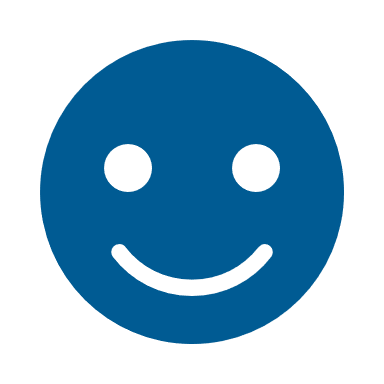 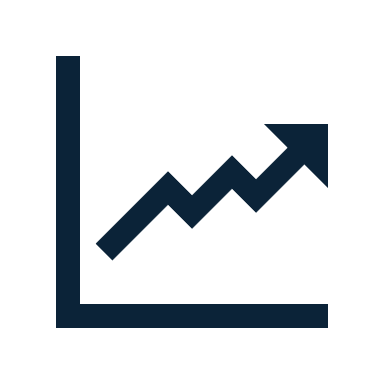 Products & services
Customer job(s)
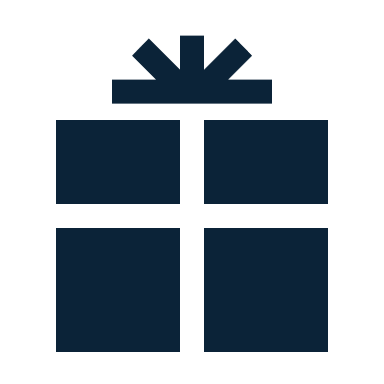 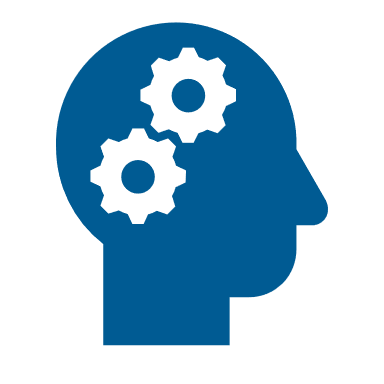 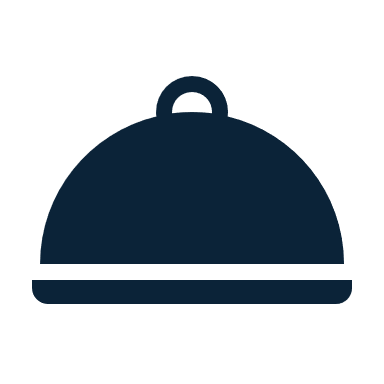 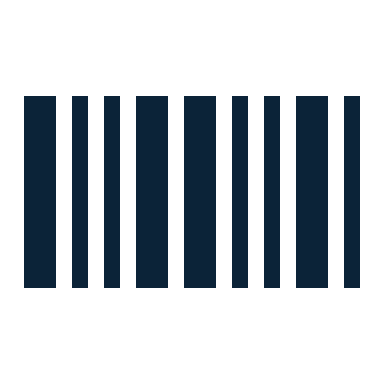 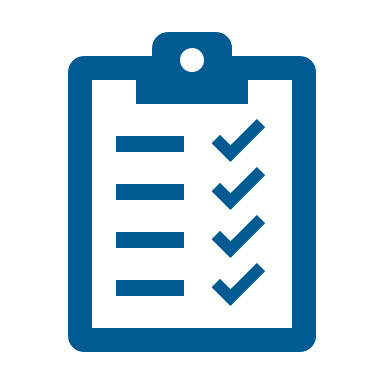 Pain relievers
Pains
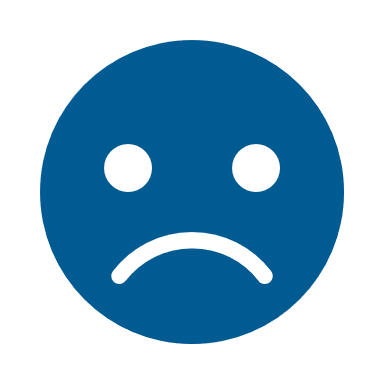 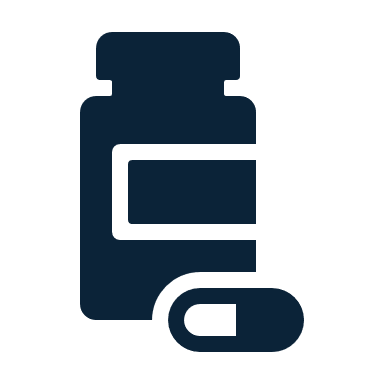 Value Proposition Canvas was developed by Strategyzer.com and is used in accordance with their Creative Commons License.
itk.mitre.org | itk@mitre.org
Value Proposition Canvas V1
© 2021 The MITRE Corporation. All rights reserved. Approved for public release. Distribution unlimited PR_20-01469-11.
VALUE PROPOSITION CANVAS: Ensure that products meet user needs
Identify users To interview and/or observe
Step 1
Collect information on customer [rofile by…
Describing customer jobs
Pains
Gains
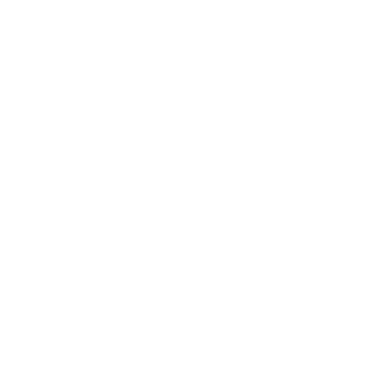 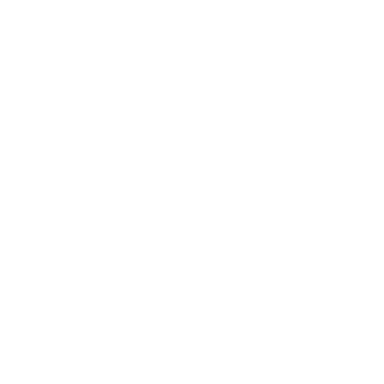 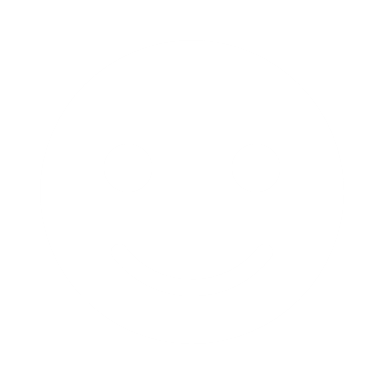 What is the customer trying to get done?
What are some areas of weakness or trouble?
What are some areas of strength or benefits?
Step 2
Pain relievers
Gain creators
Products & services
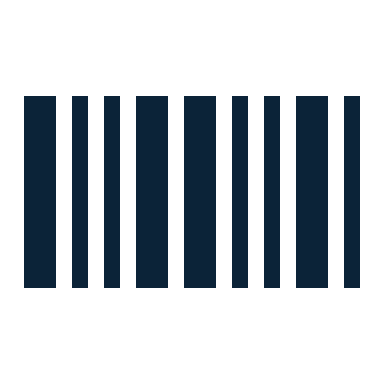 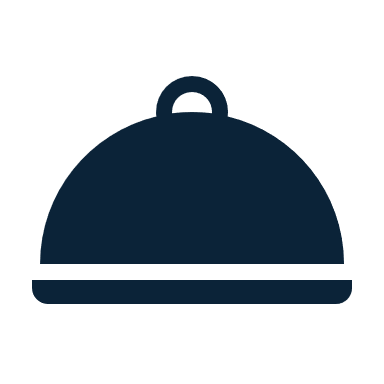 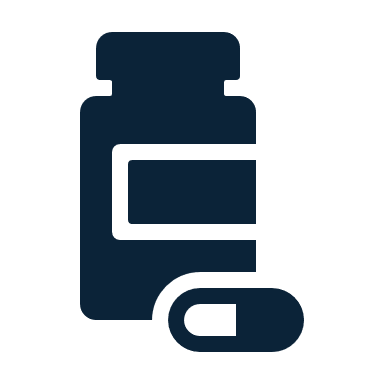 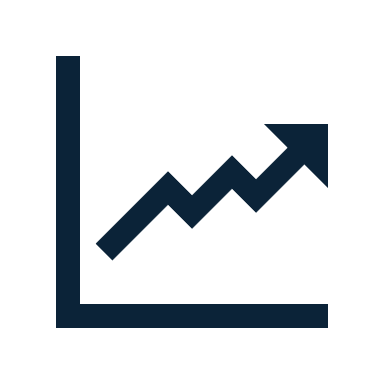 List ways your products & services relieve a customer’s pain(s):
List what gain(s) you can offer customers:
List what products & services can be offered to get the job done:
Step 3
itk.mitre.org | itk@mitre.org
Value Proposition Canvas V1
© 2021 The MITRE Corporation. All rights reserved. Approved for public release. Distribution unlimited PR_20-01469-11.
Value Proposition Canvas was developed by Strategyzer.com and is used in accordance with their Creative Commons License.